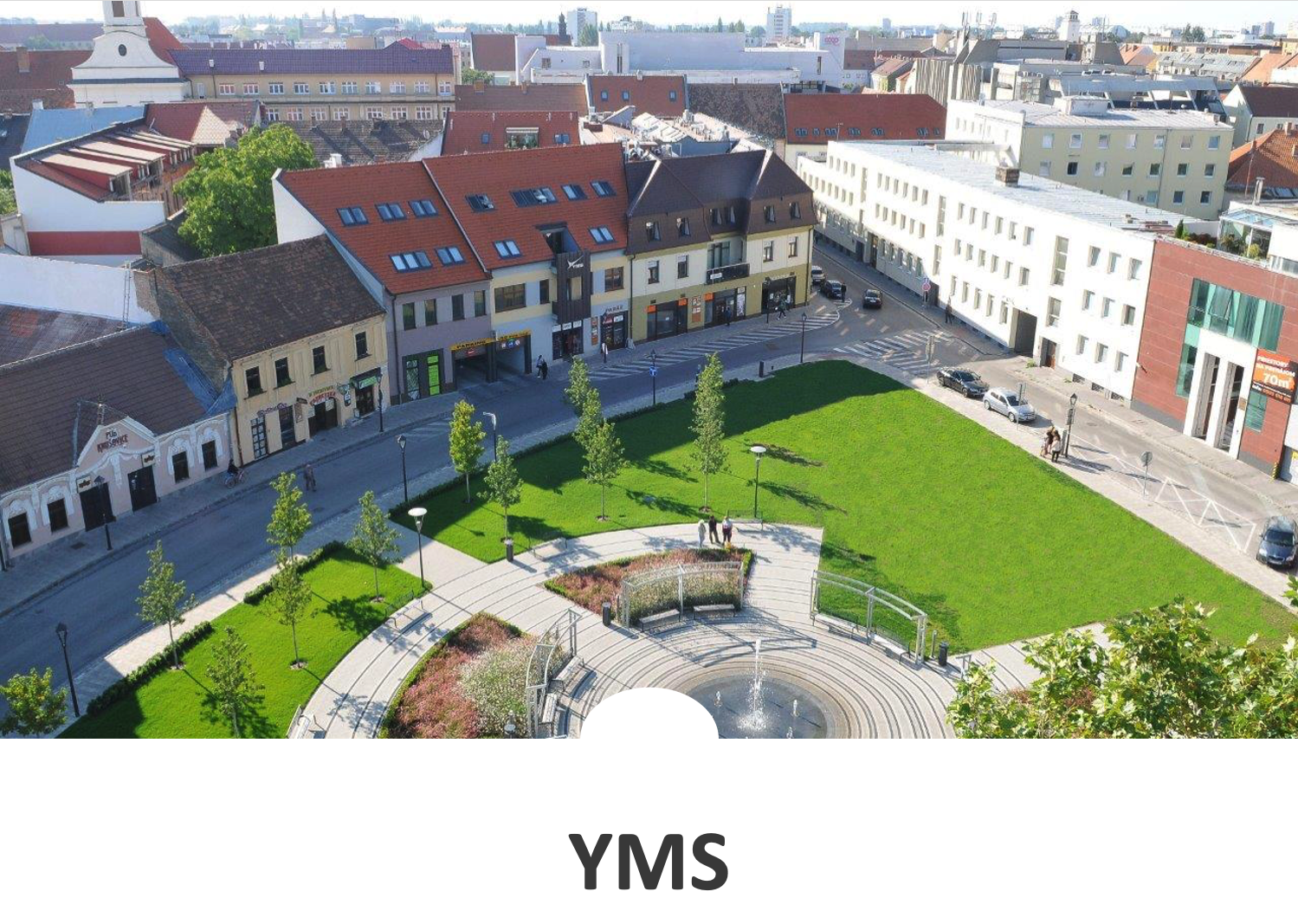 Satellite-based Services for Disaster Risk Management
Disaster Risk Reduction cycle
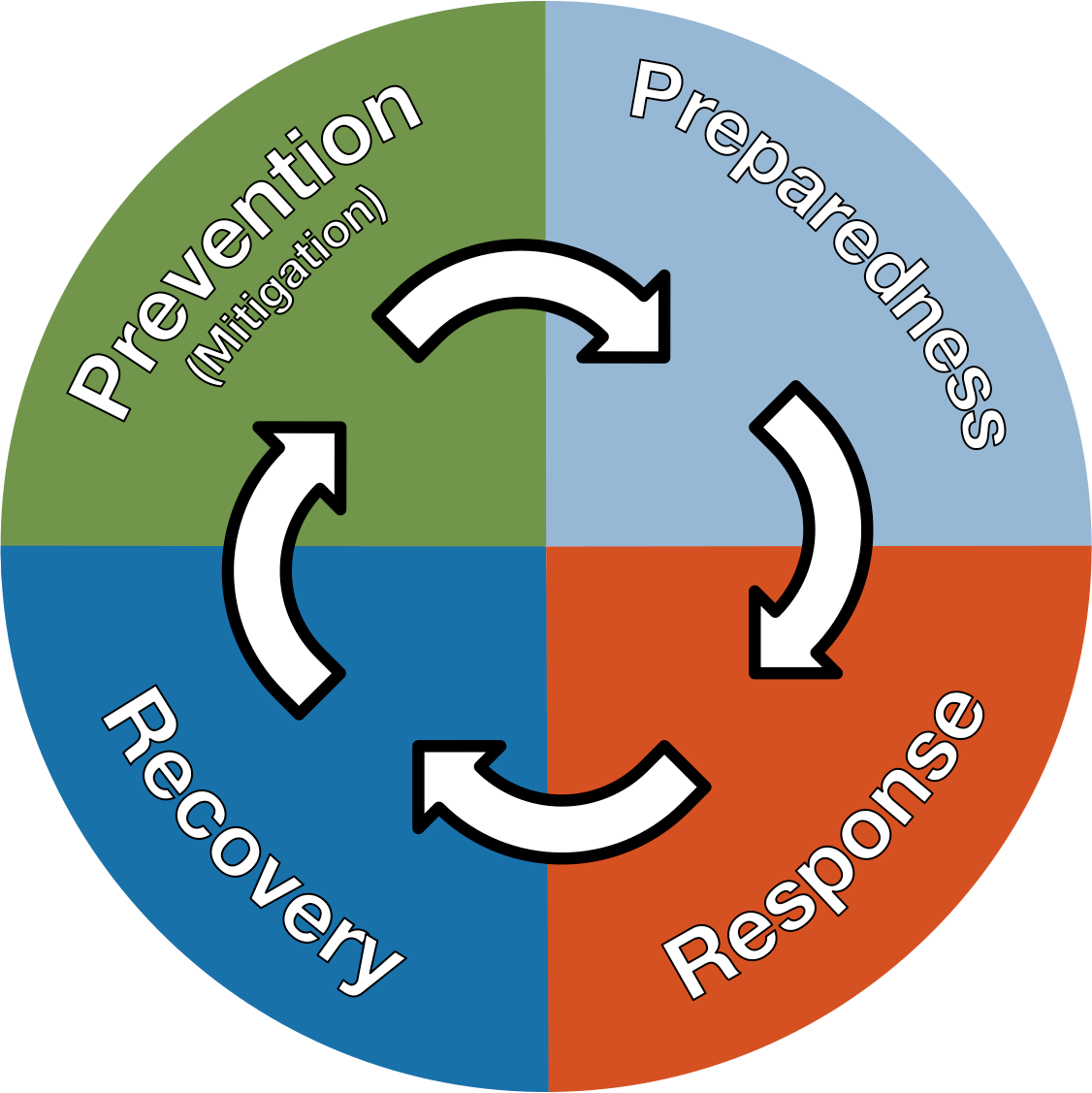 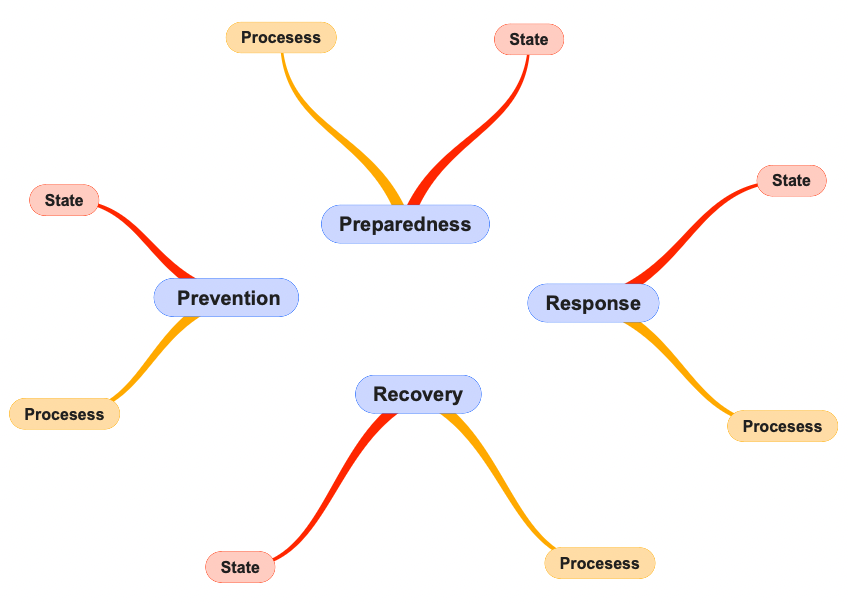 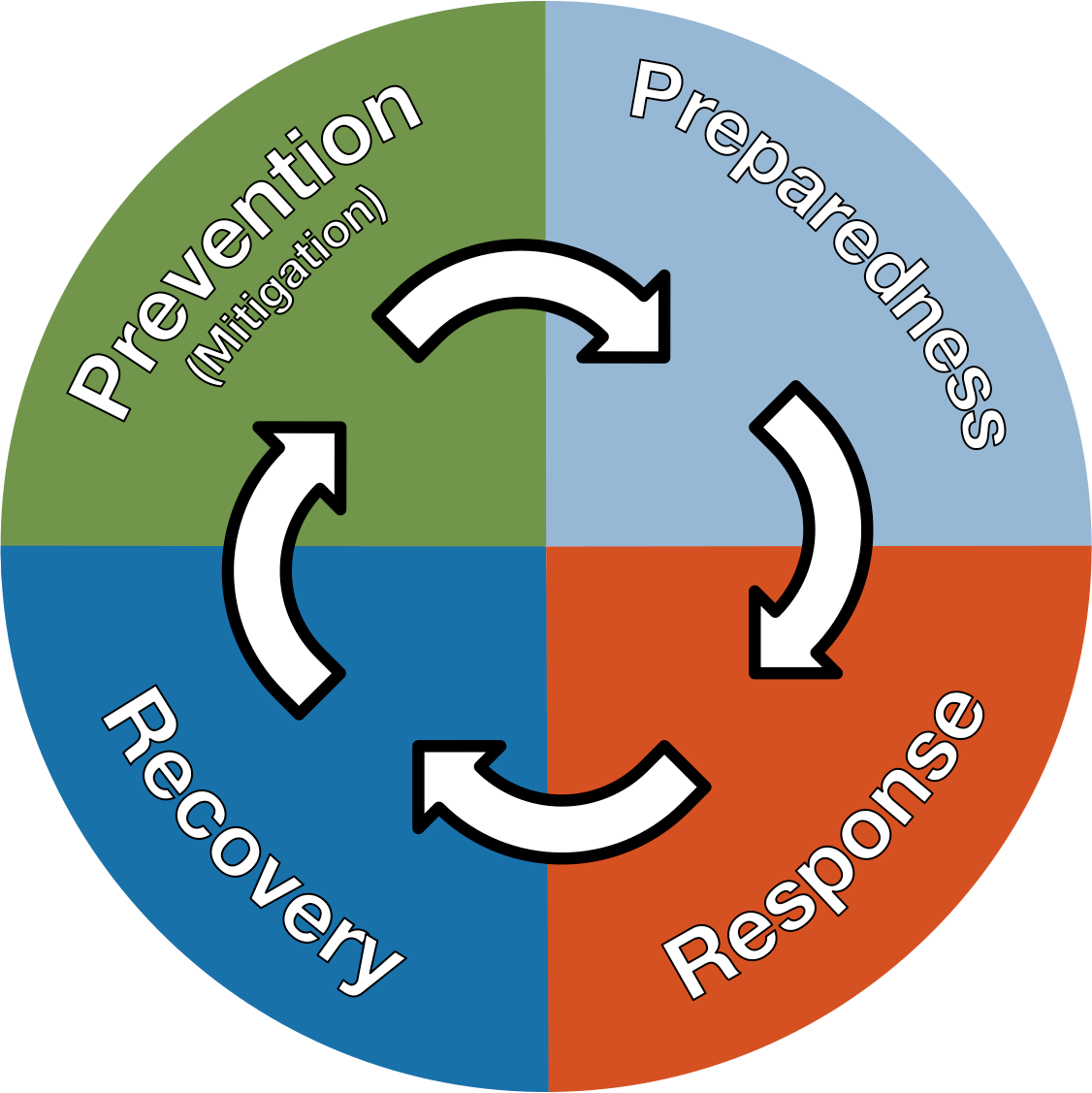 Prevention – time for research, 
science, planning ...
Risk assessment 
Preparation and development of monitoring and evaluation systems
"Public awareness and education"
Land use planning
Building resilient infrastructure
Ecosystem services
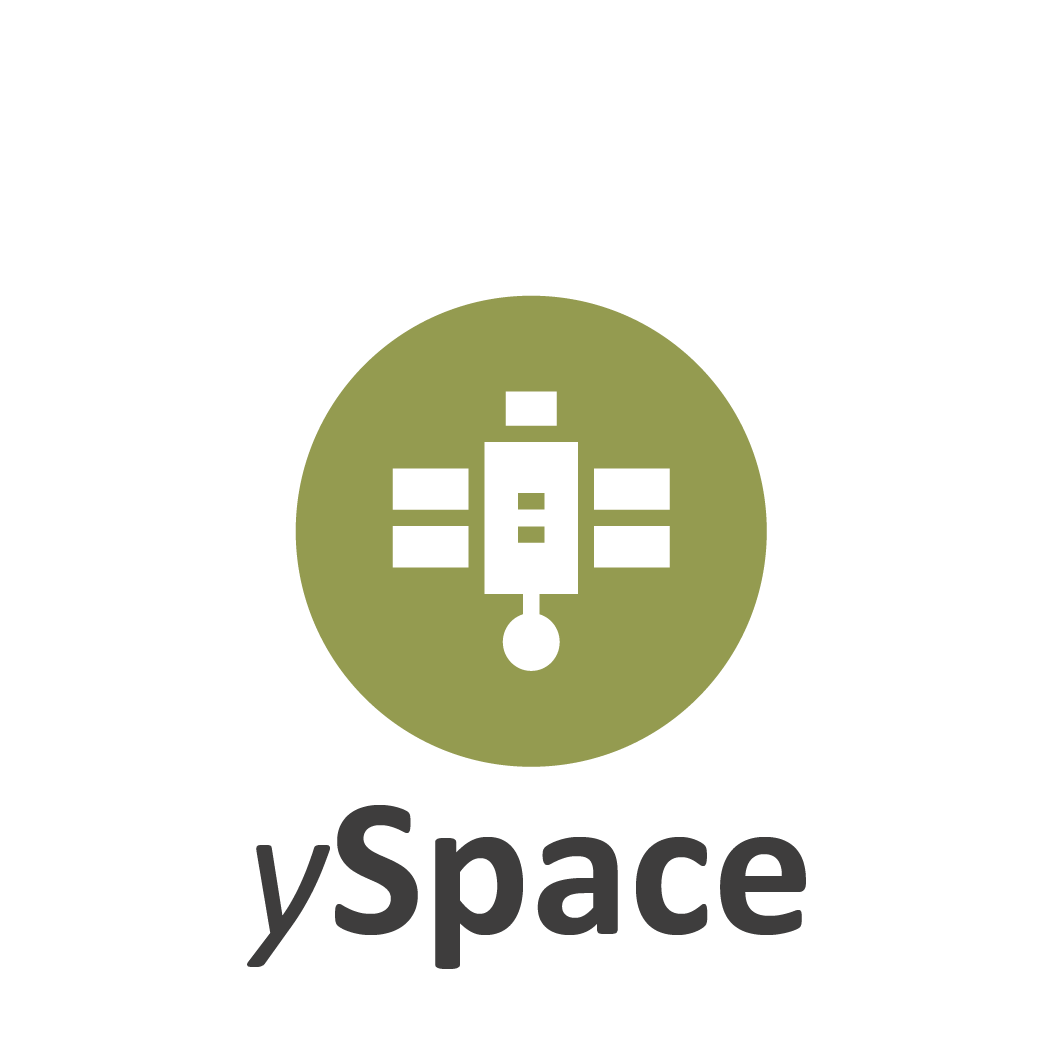 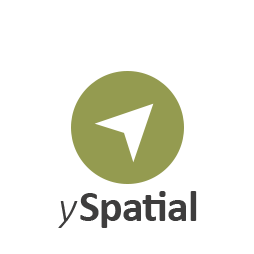 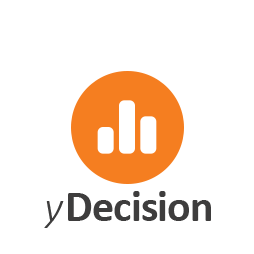 Preparedness – eyes open ...
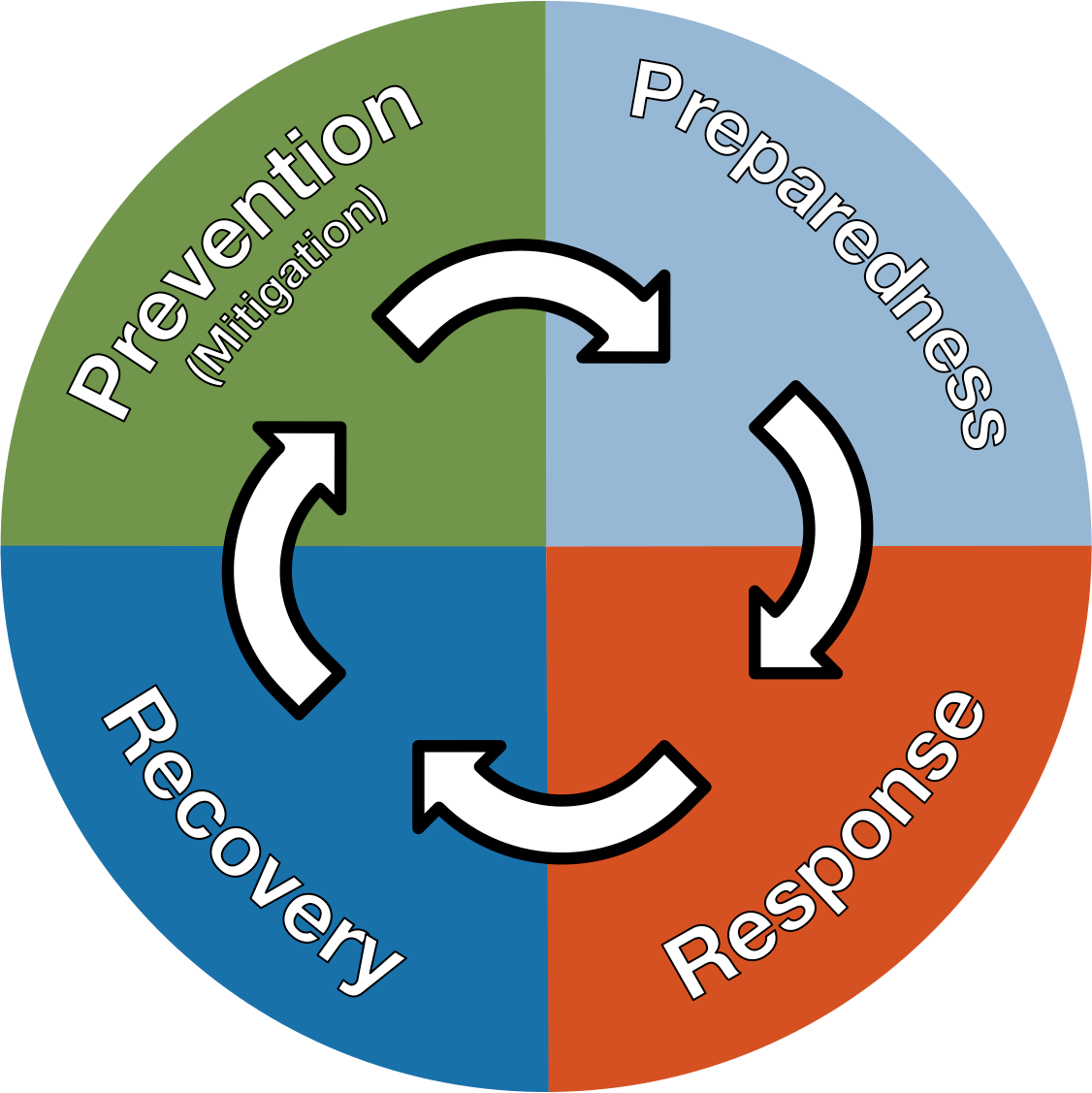 Early warning systems monitor statuses as well as processes

Remote sensing of the Earth
Carriers of drones, satellites, airplanes, balloons, airships ....
Camera systems
Internet of Things - IoT
Artificial intelligence – AI / ML / DL
Interoperability

Forecasting and warning systems
Models
Artificial intelligence – AI / ML / DL
Digital twins
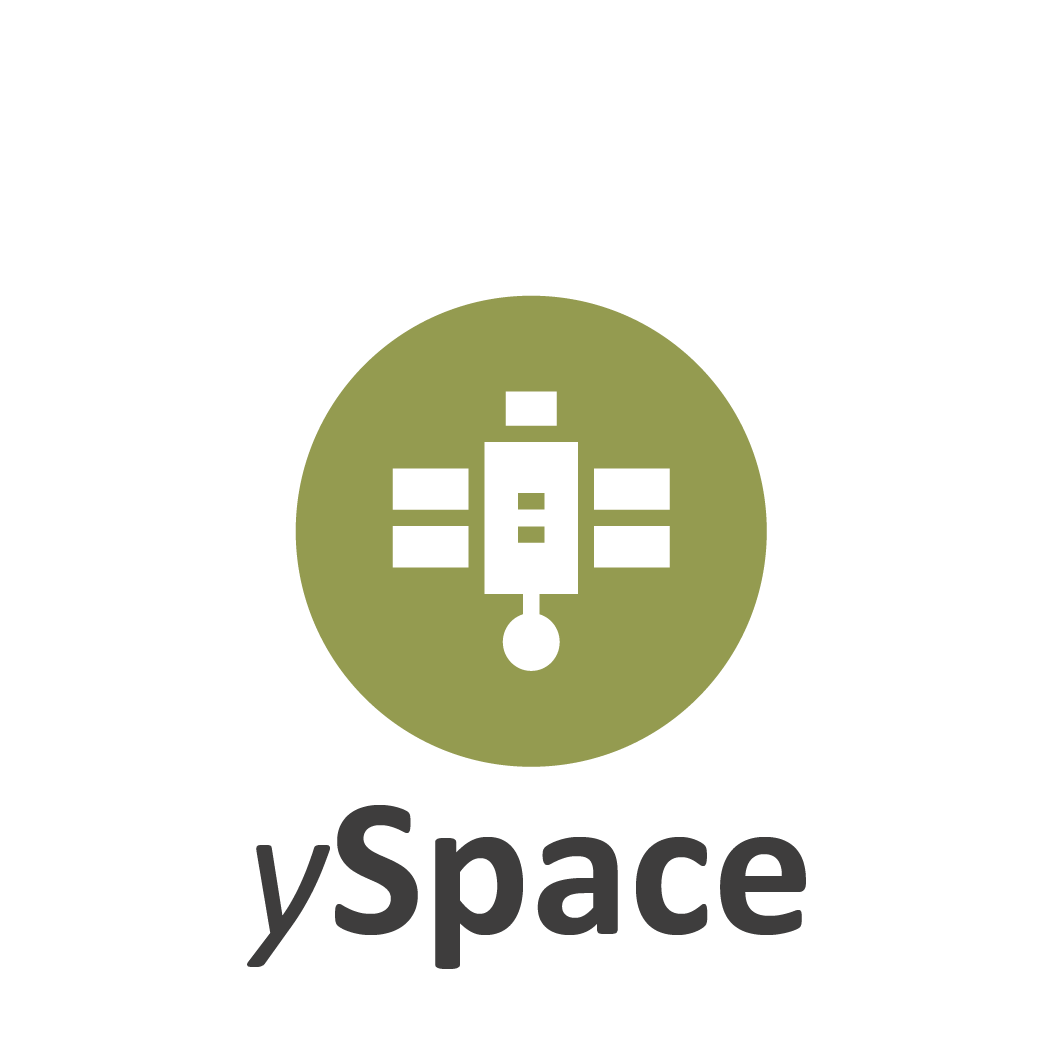 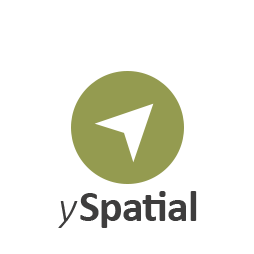 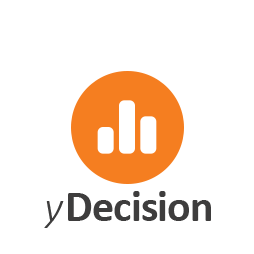 IS with connection to "real time" data
Response – speed, efficiency
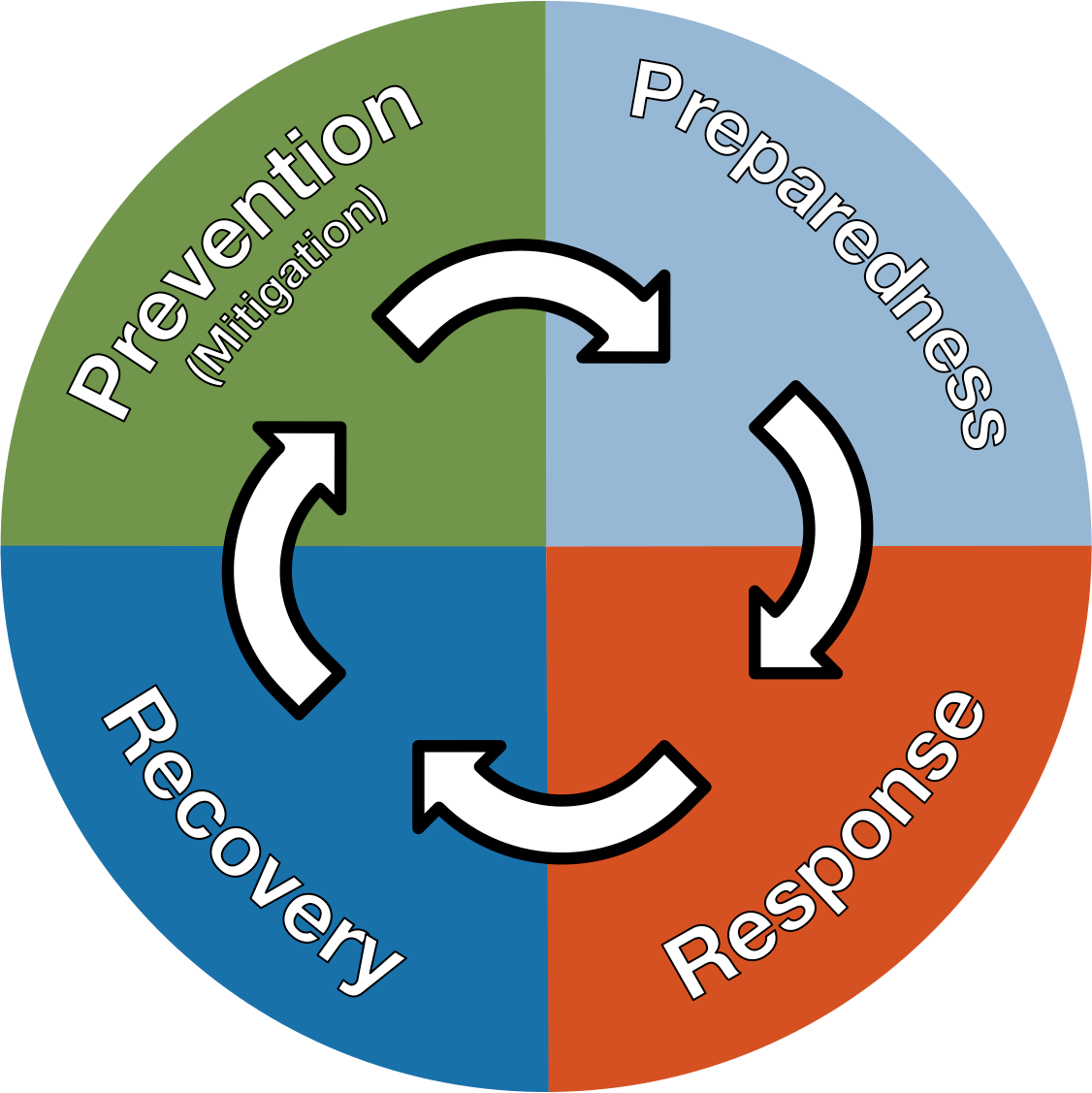 Real time systems…

Remote sensing of the Earth
Carriers: drones, satellites, airplanes, balloons, airships ....
Camera systems
Internet of Things - IoT
Artificial intelligence – AI / ML / DL
Interoperability
Coordination
Availability
Comprehensibility
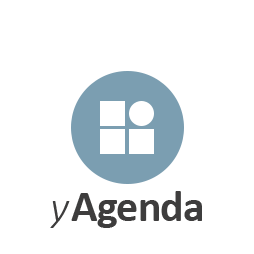 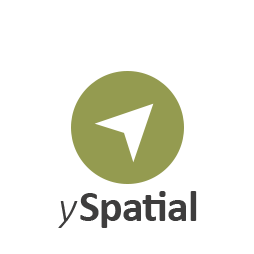 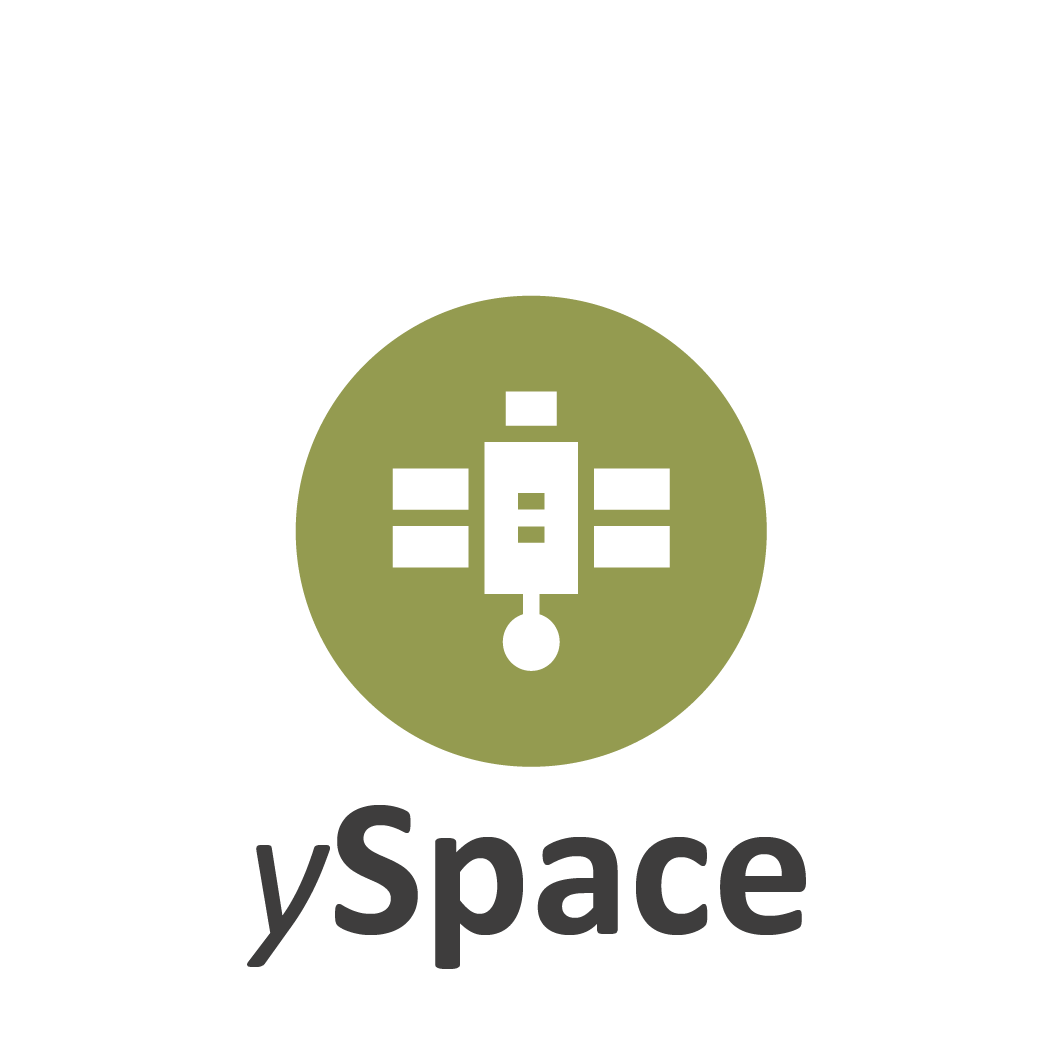 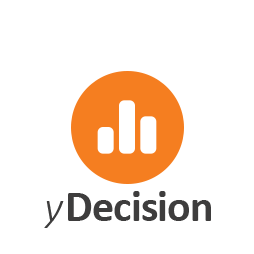 Spatial Decision Support Systems
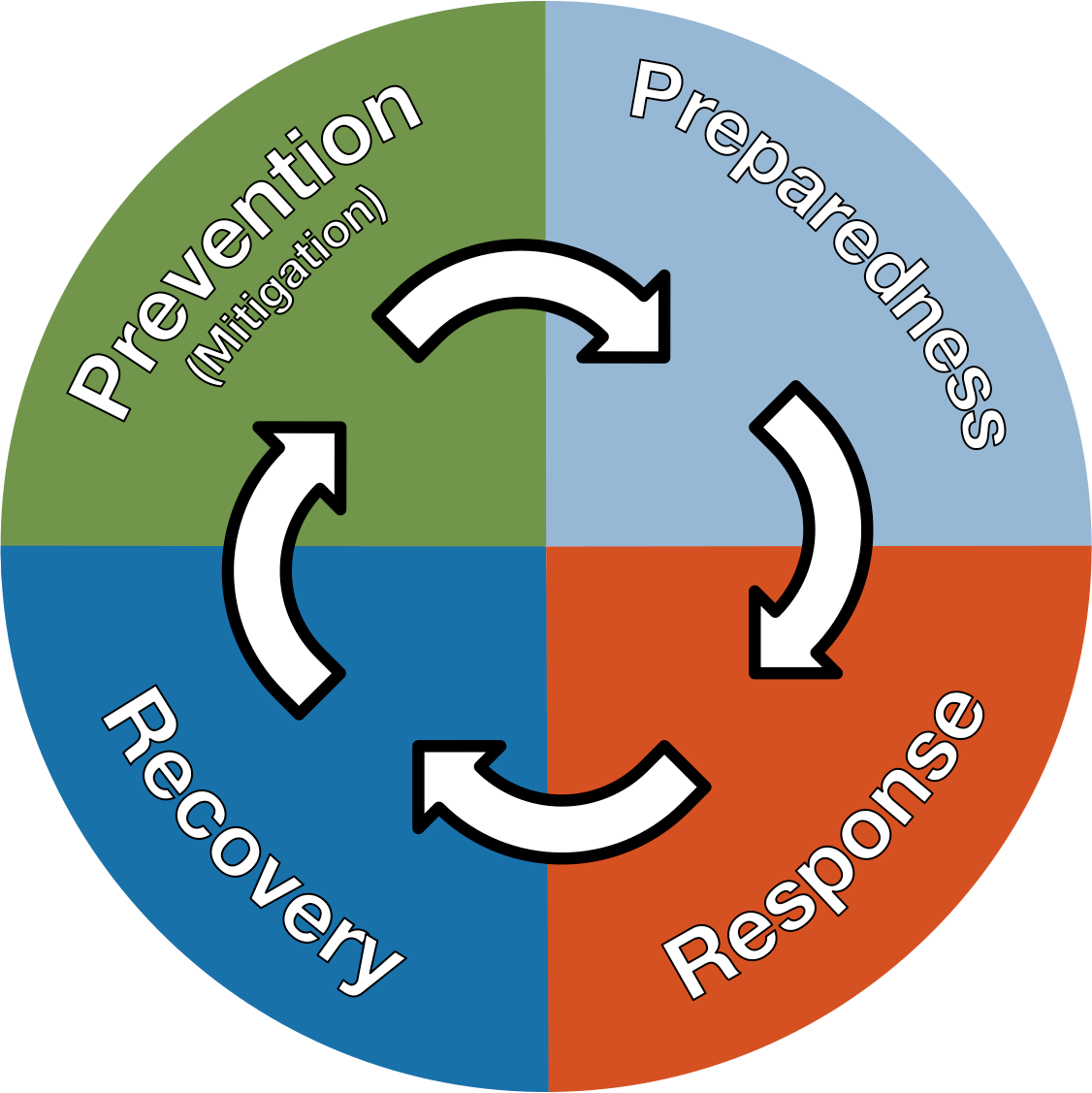 Recovery - prioritization, complexity
Data capture

“on-site“ mapping
Mobile mapping
Satellites
Drones
...

Data sharing

Geoportals
services (WMS, WFS ...)
...
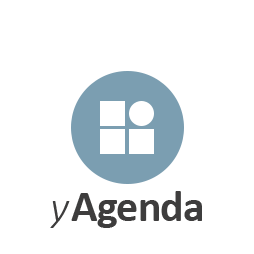 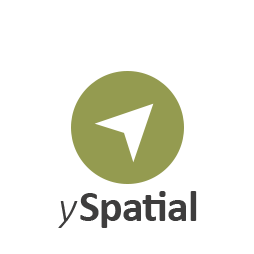 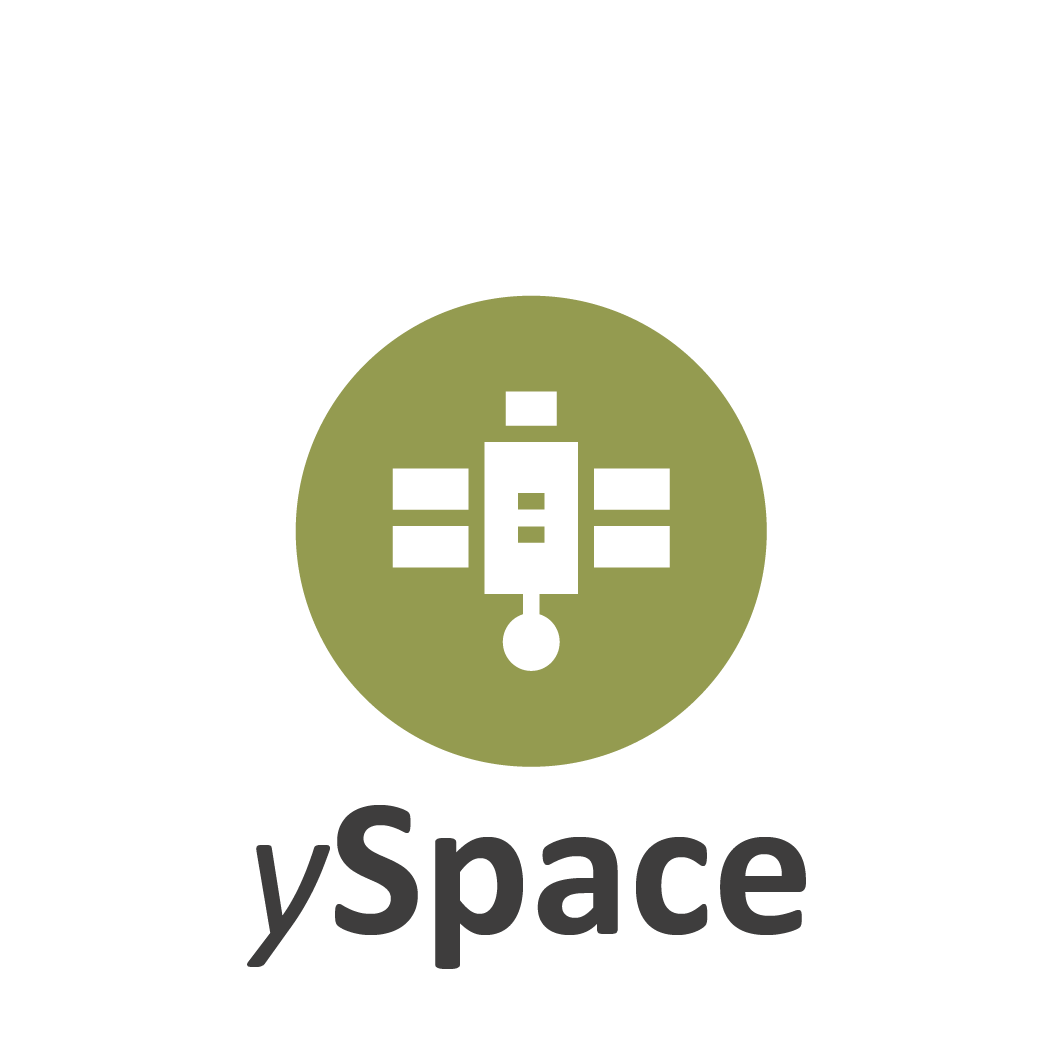 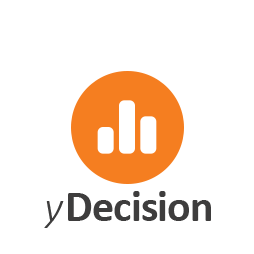 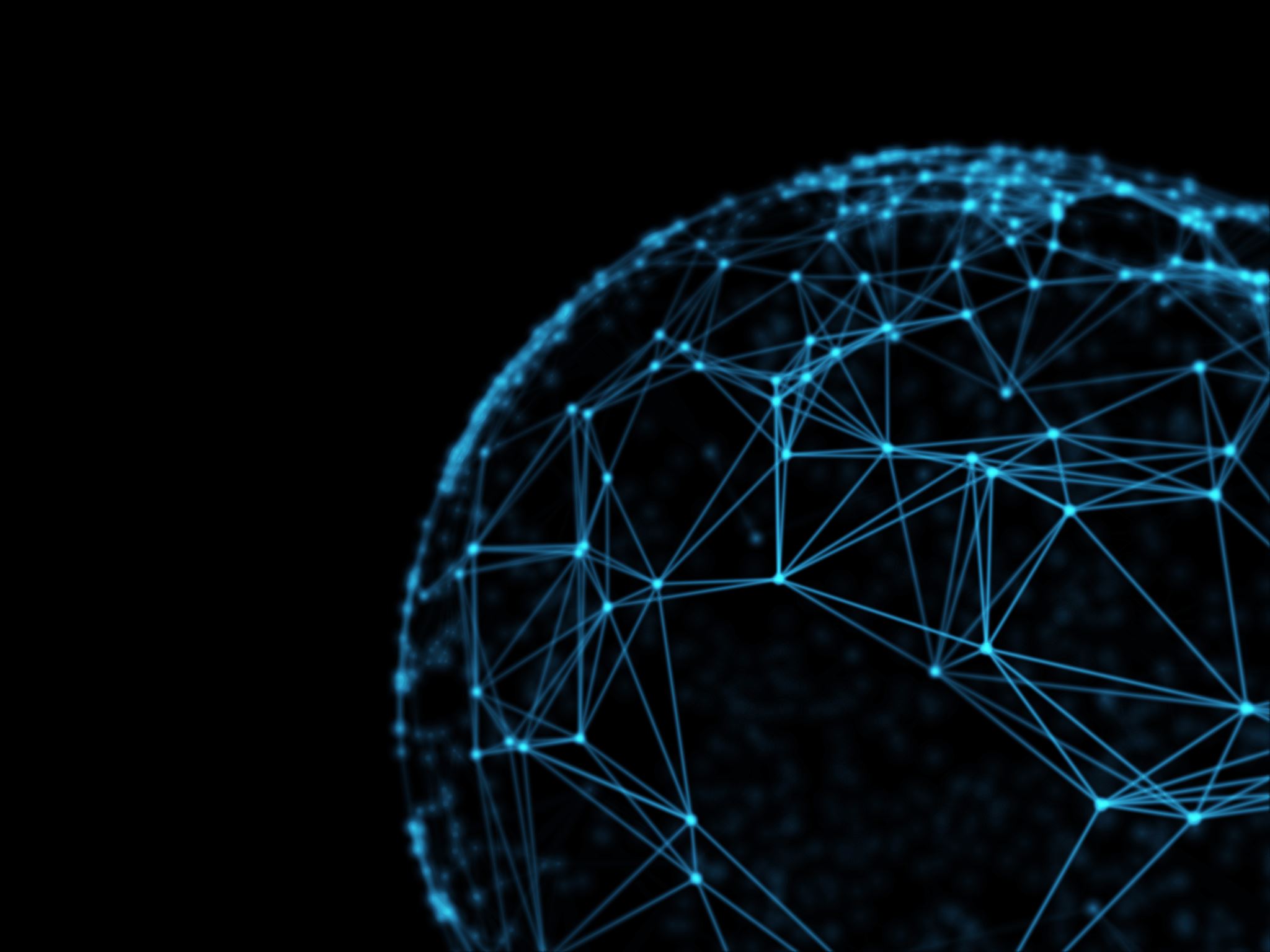 Developed Platforms
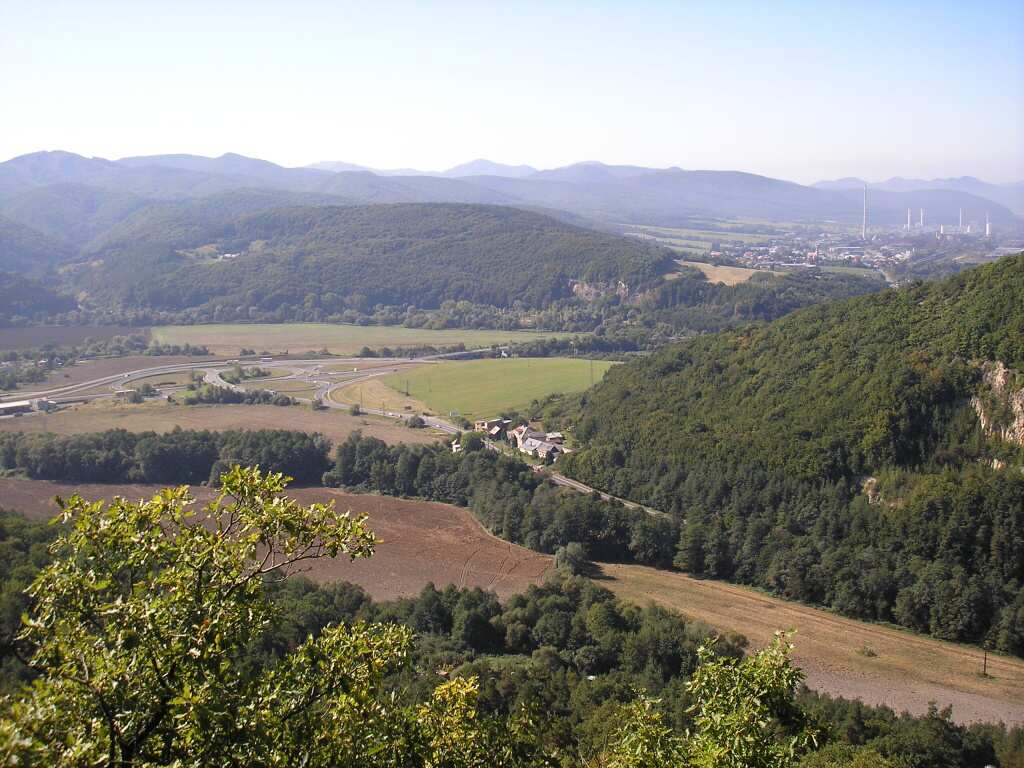 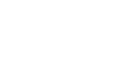 yDecision – example
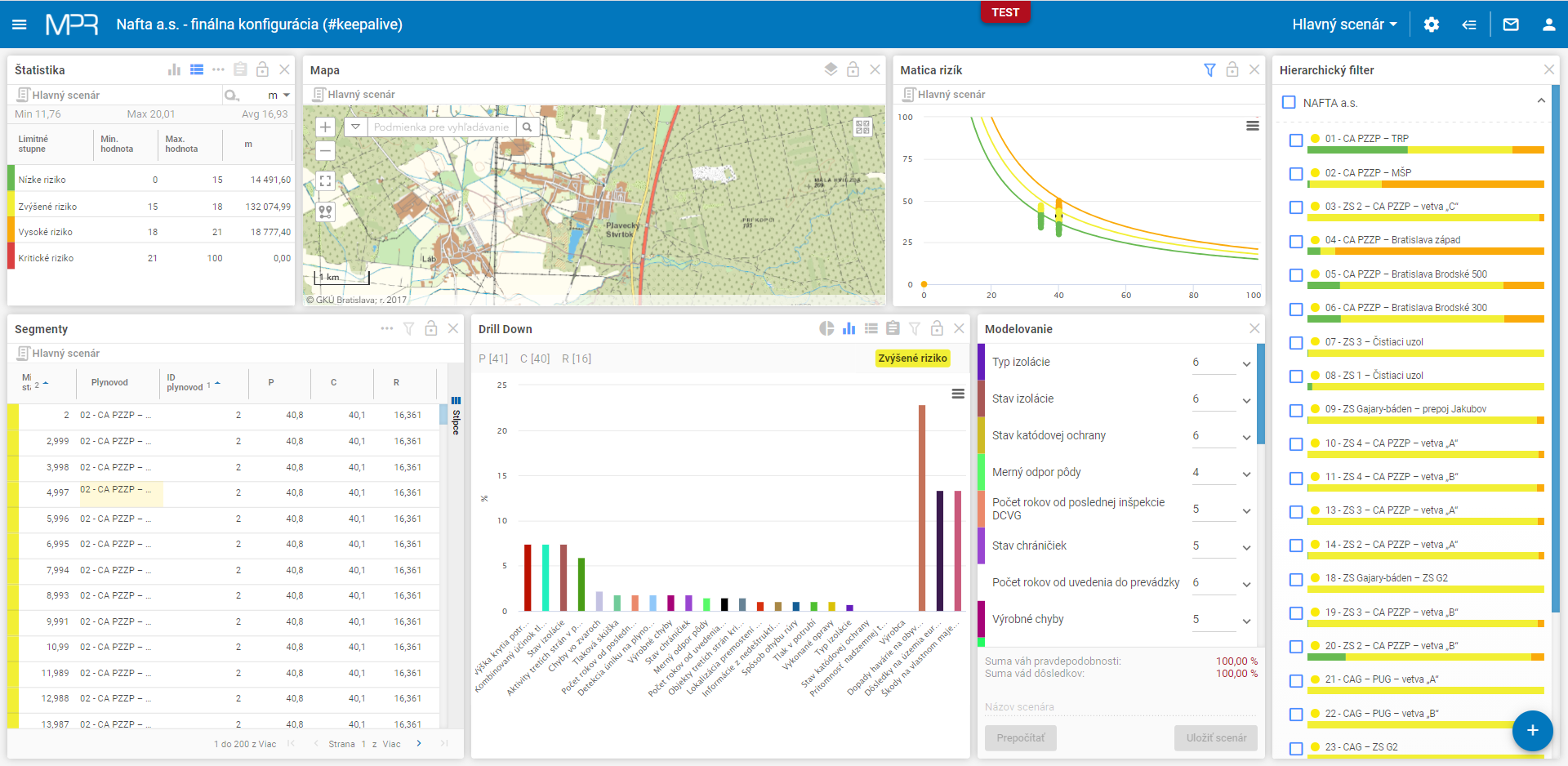 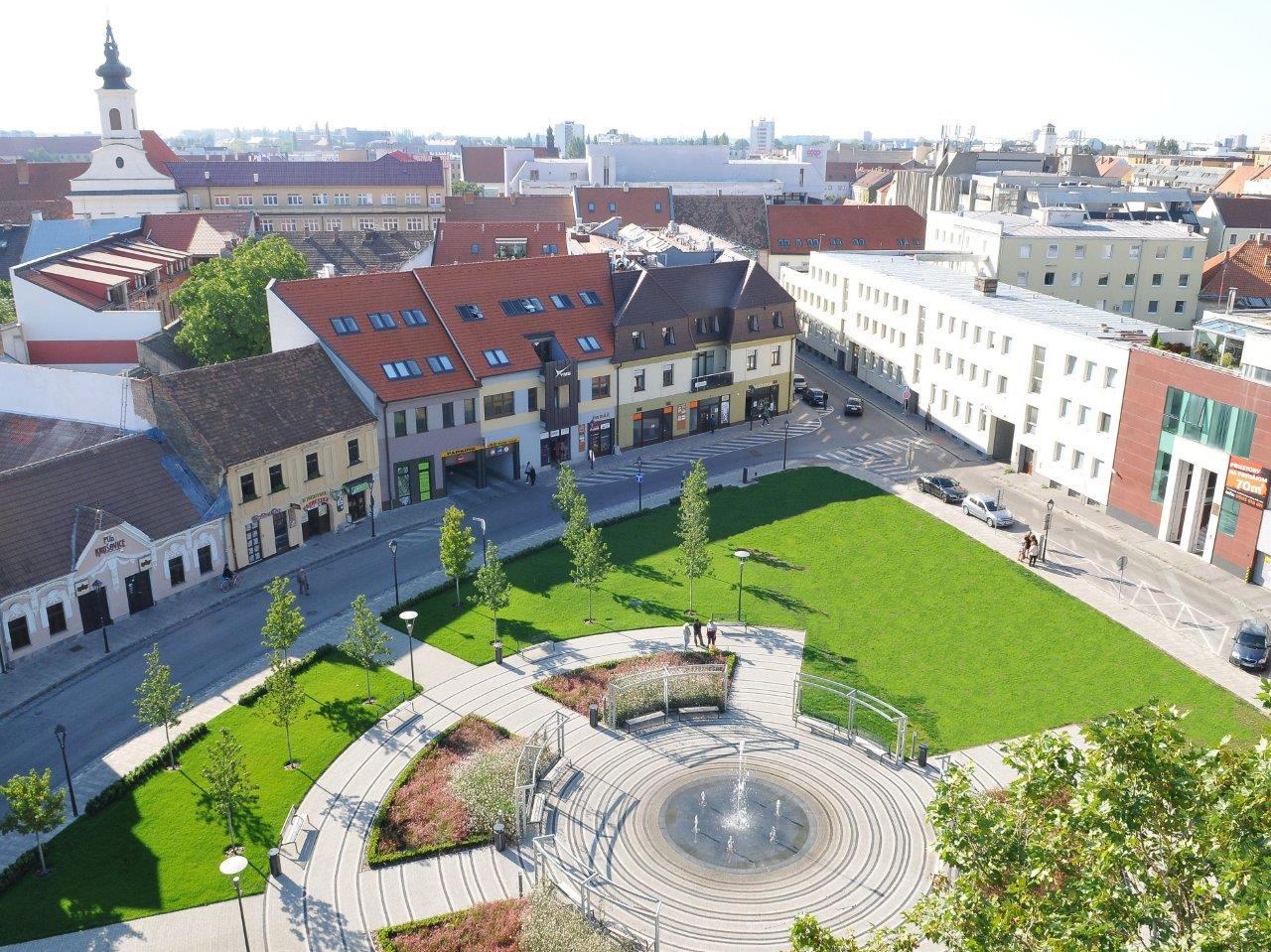 Thank you for your attention
radovan.hilbert@yms.sk https:\\www.yms.sk GSM:+421 903 909 803